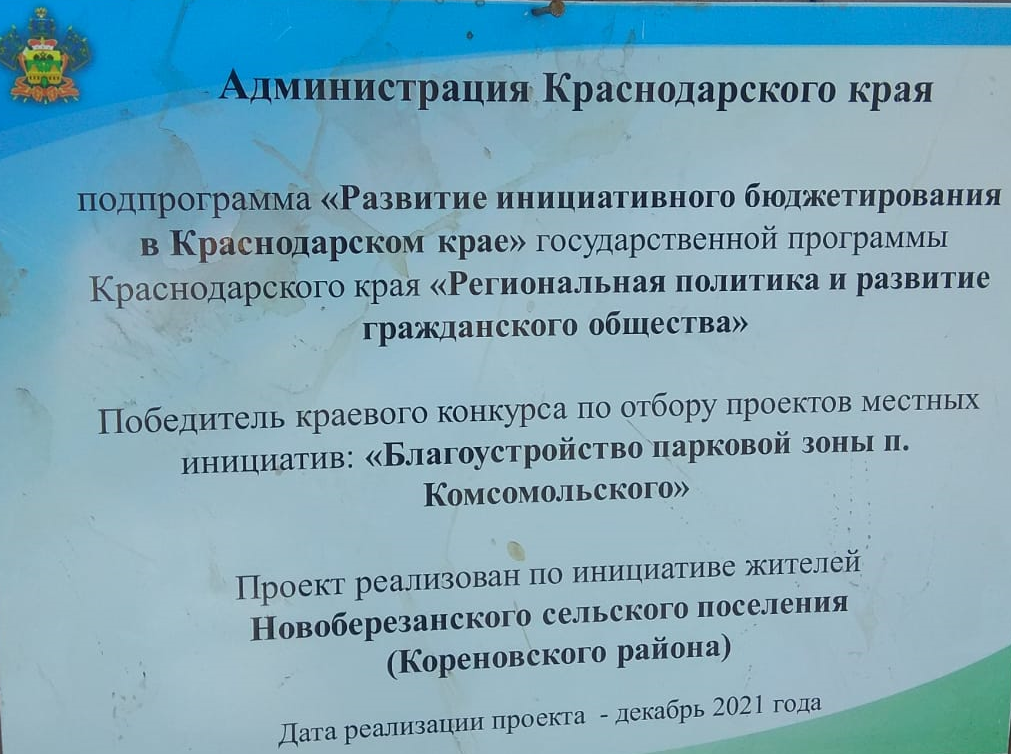 Реализация программы 
«Развитие инициативного бюджетирования на территории Новоберезанском сельском поселении Кореновского района»
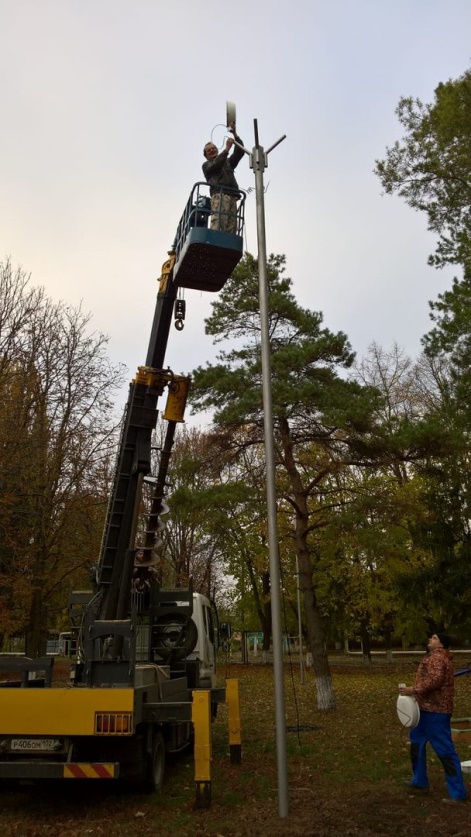 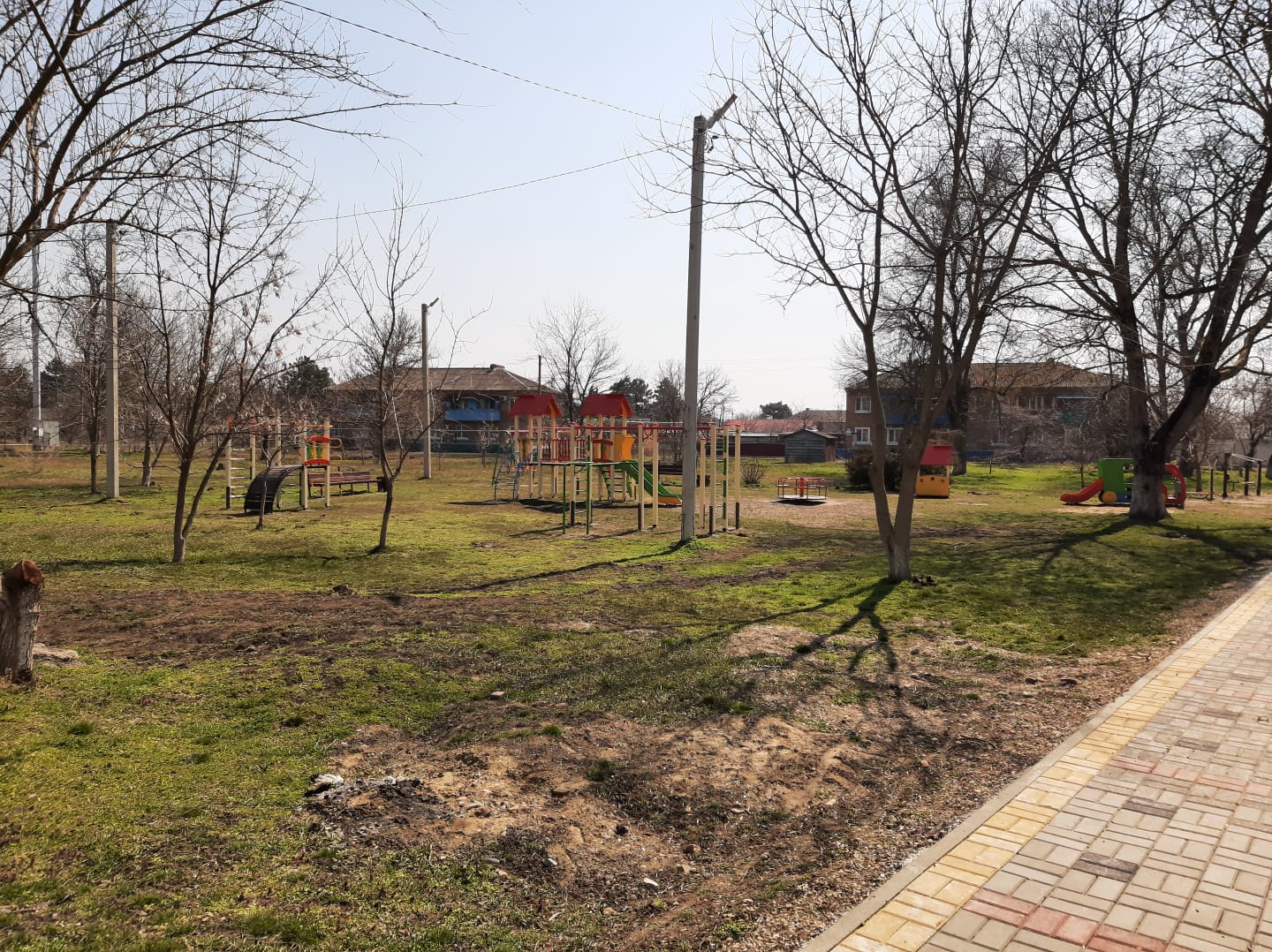 Реализация программы 
«Развитие инициативного бюджетирования на территории Новоберезанском сельском поселении Кореновского района»
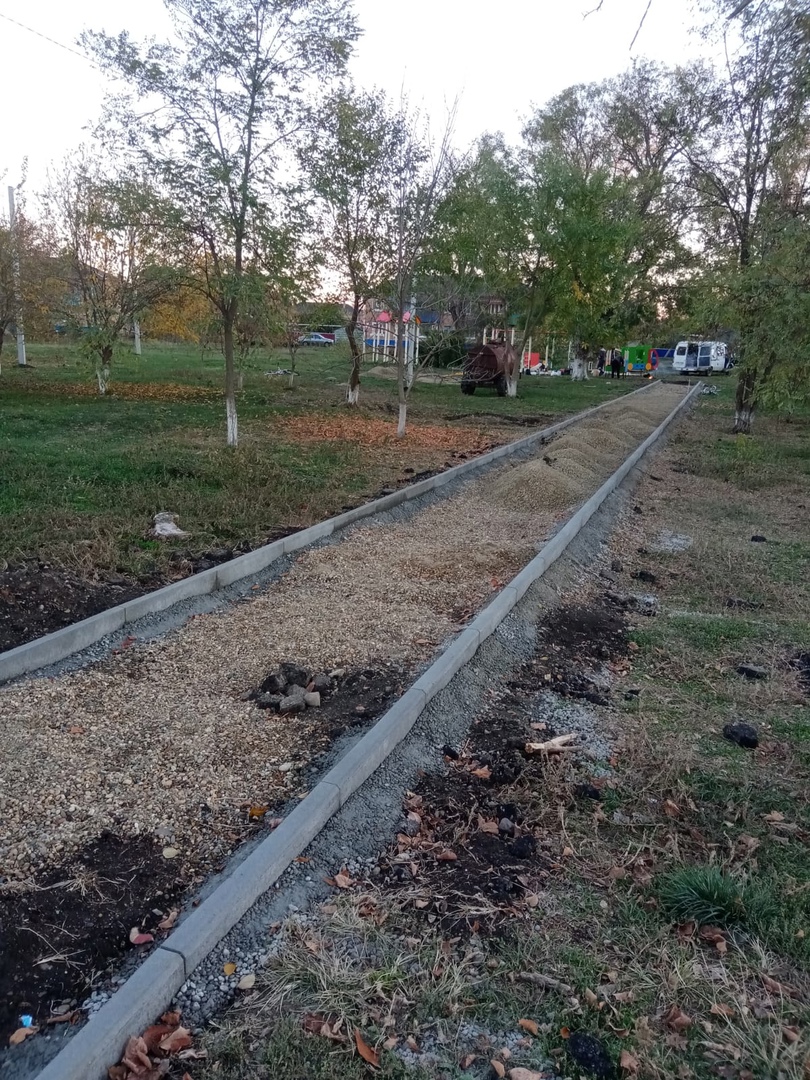 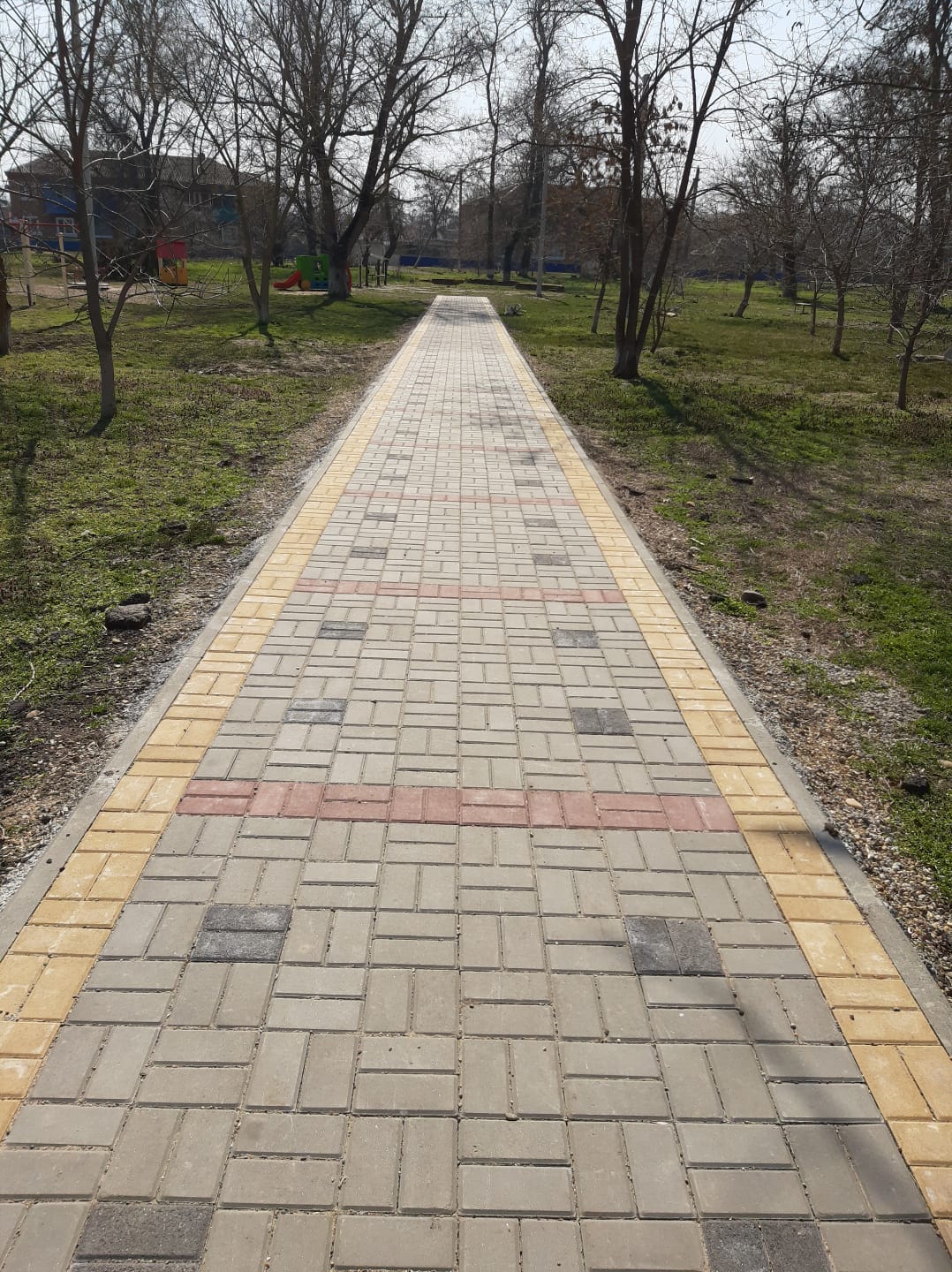 Реализация программы 
«Развитие инициативного бюджетирования на территории Новоберезанском сельском поселении Кореновского района»
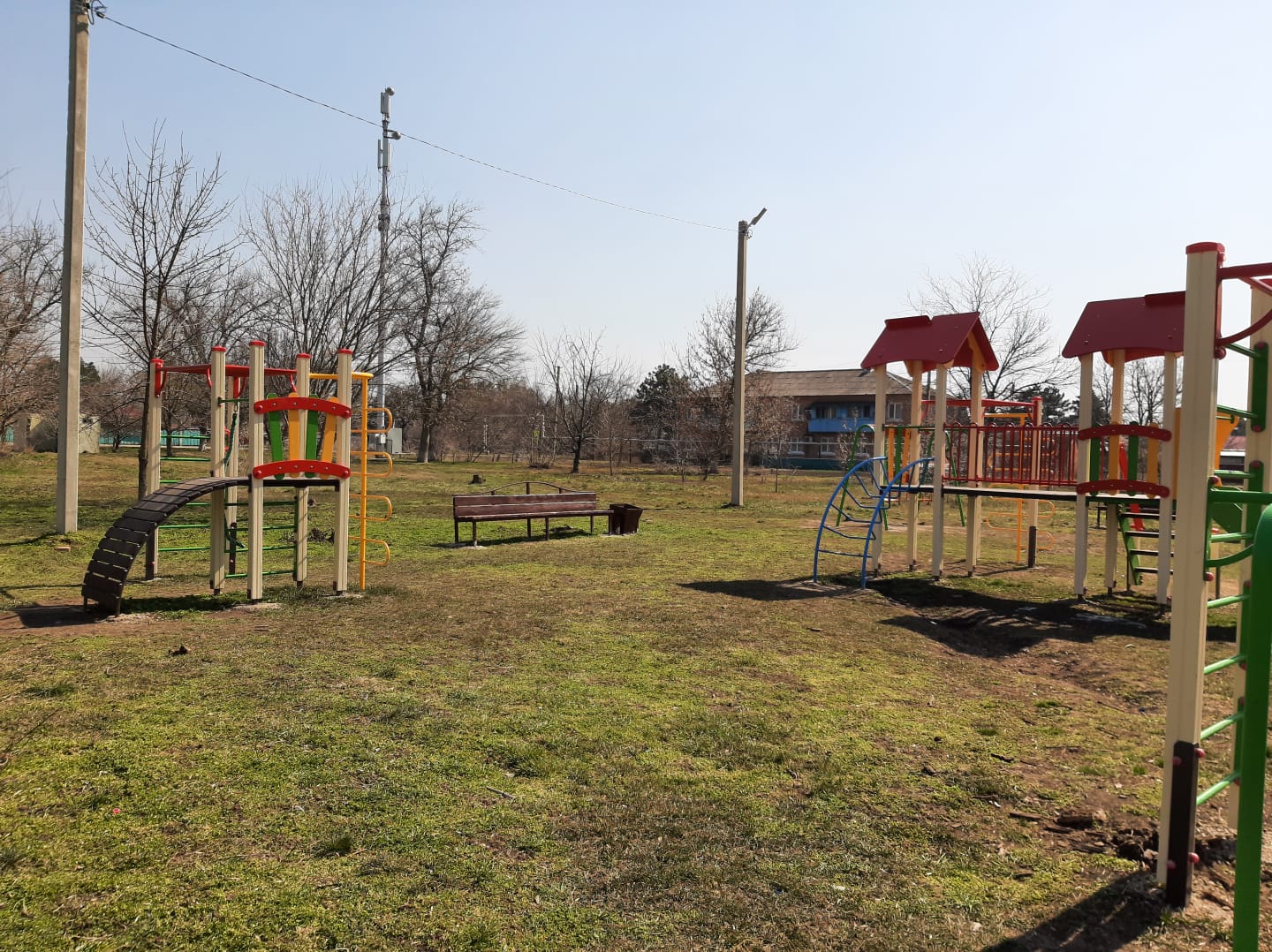 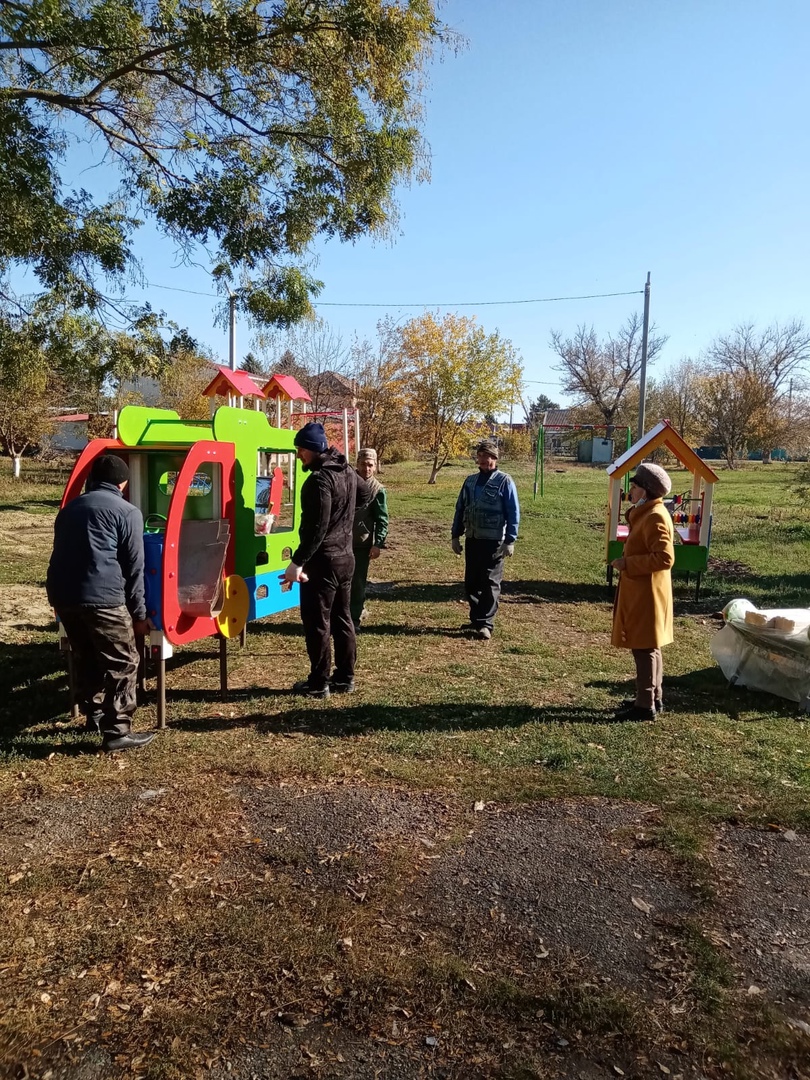 Реализация программы 
«Развитие инициативного бюджетирования на территории Новоберезанском сельском поселении Кореновского района»
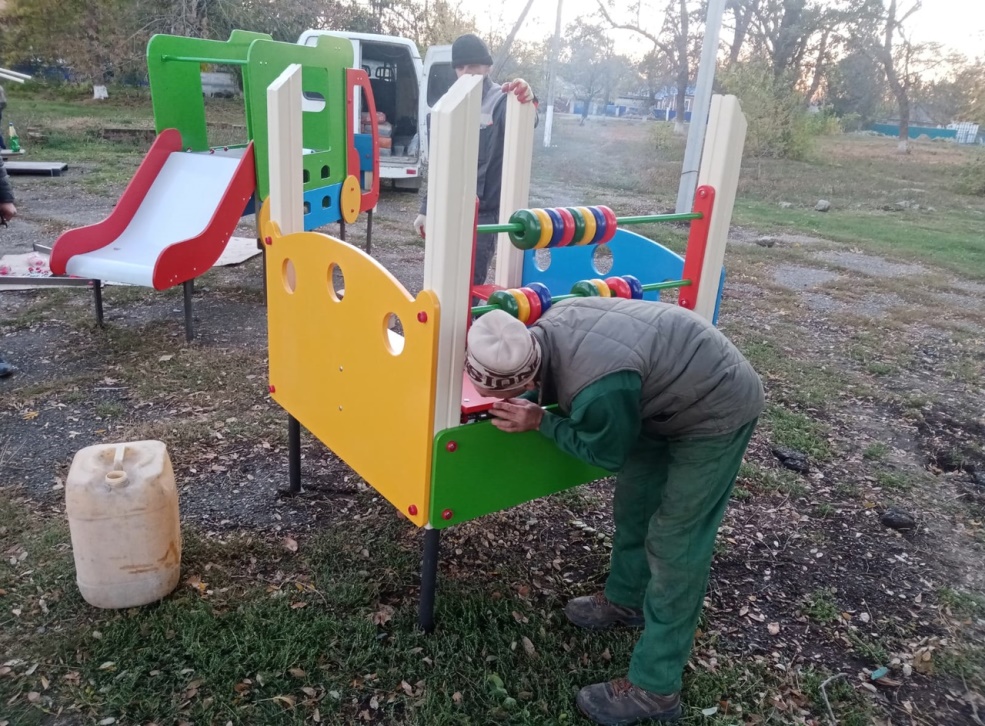 Реализация программы 
«Развитие инициативного бюджетирования на территории Новоберезанском сельском поселении Кореновского района»
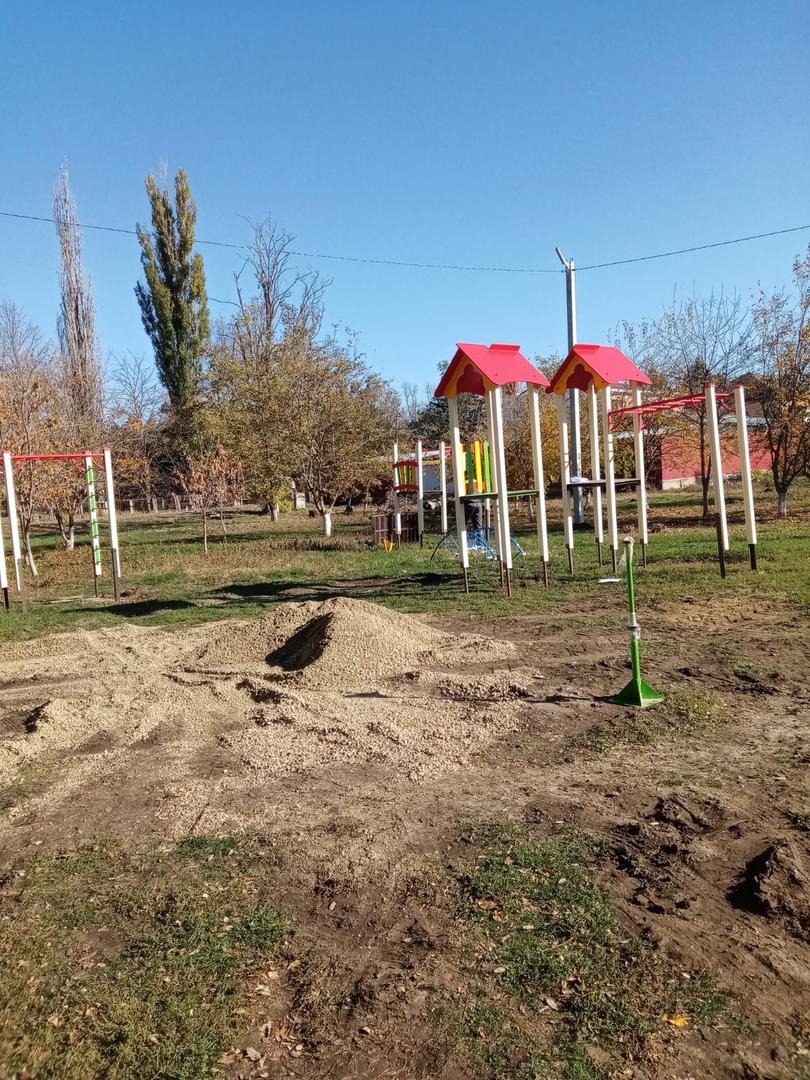 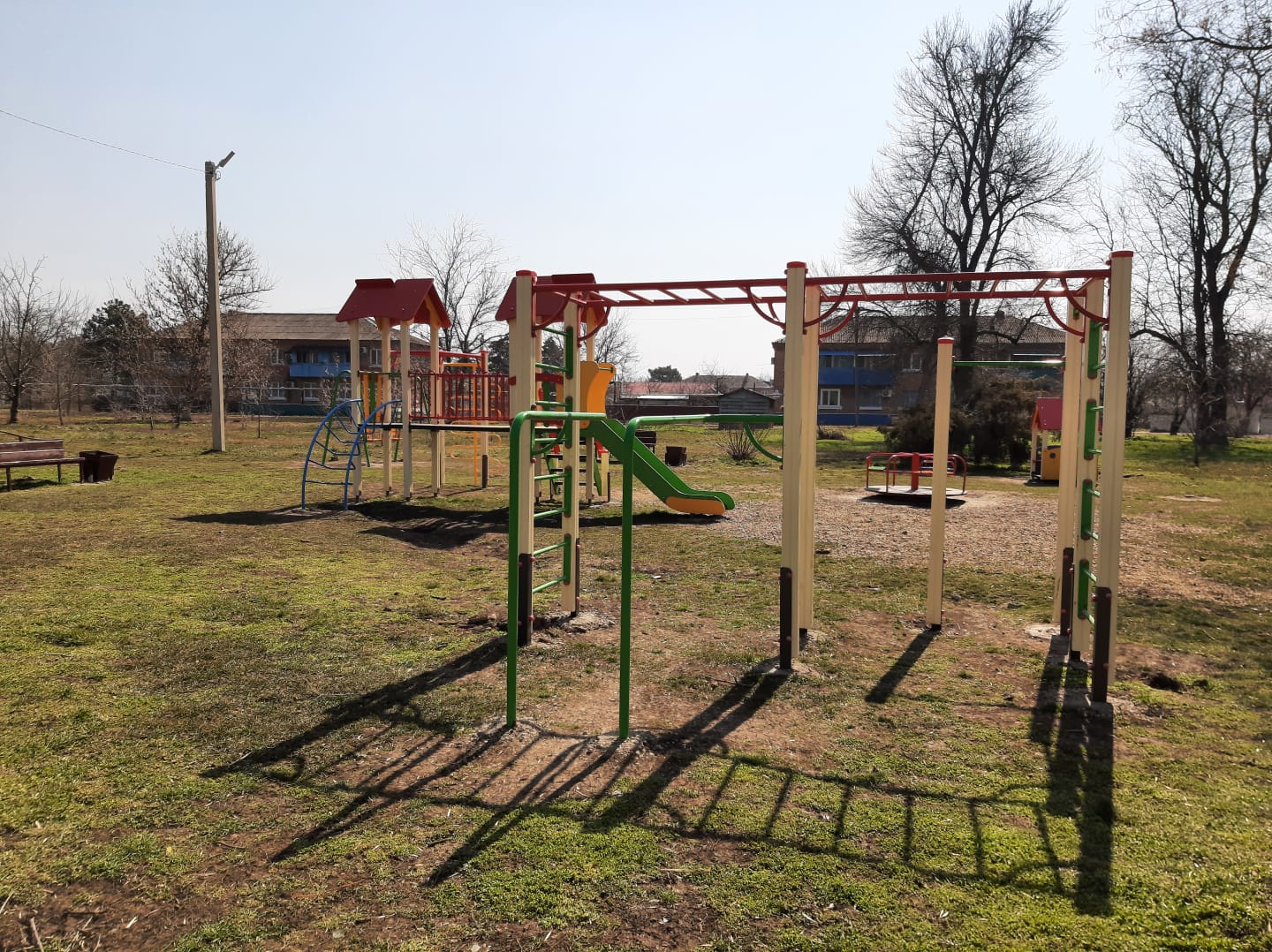 Реализация программы 
«Развитие инициативного бюджетирования на территории Новоберезанском сельском поселении Кореновского района»
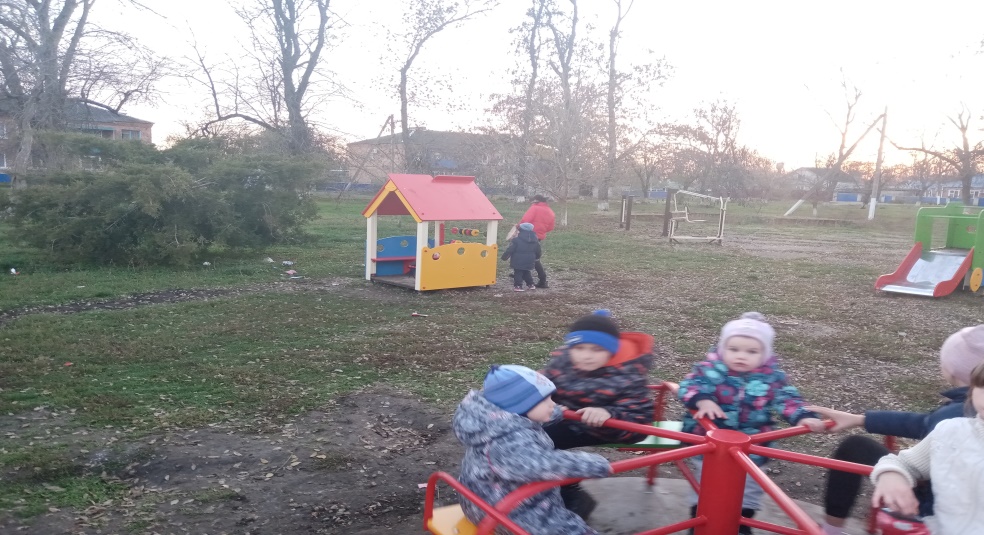 Реализация программы 
«Развитие инициативного бюджетирования на территории Новоберезанском сельском поселении Кореновского района»
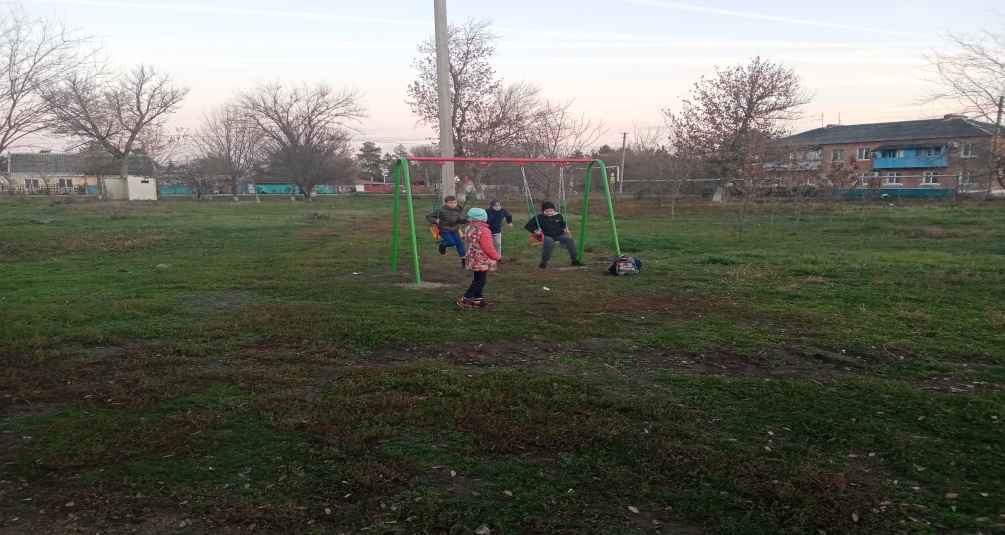